Integration by successive reduction
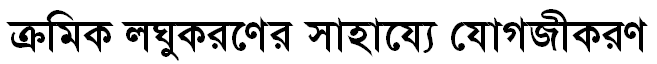 Home Work